NICB Auto Theft Training
November  7-9, 2016
8:00 A.M. – 5:00 P.M. Each Day
> > >FREE ATTENDANCE< < <

OPEN to law enforcement & insurance personnel
HOTEL INFORMATION
Isla Grand Beach Resort
500 Padre Blvd. 
South Padre Island, Tx. 78597
956-761-6511
Website:  www.islagran.com

Booking Code:  “1611NICB16” – allows you to receive the $89 per night room rate.  *Please book early, these rates are only good until October 7, 2016.   

TRAINING LOCATION
SPI Convention Center 
7355 Padre Blvd., South Padre Island, Tx. 78597
956-761-3000
TCOLE  hours approved = 24		       * * No CE credits available* *
To register please contact:
Israel Pacheco at ipacheco@nicb.org, 956-212-9035
Submit registration form
Name    
Agency
Email address
Telephone number


                      *Sponsored by Brownsville Police Department and NICB.
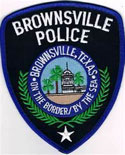 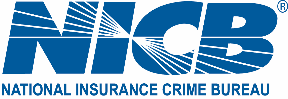